BAPS Lattice Design
XU Gang
IHEP, Beijing, China
Oct. 30, 2012, Huairou, China
Topics
Goals
Linear lattice design
Damping wiggler
Round beam
Chromaticity correction
Summary
Design Goals
E=5GeV
Circumference 1200~1500m
High brightness operation mode
    Emittance 10pm/10pm(diffraction limit for 10keV X-ray)
    Beam current 100mA~150mA
High flux operation mode 
    flat beam(no damping wiggler)
    Beam current 200mA~300mA
Large enough dynamic aperture for injection
Linear lattice design
7BA*36 
     25mm magnet pole diameter, combined bending magnet
15BA*16 
     25mm magnet pole diameter, combined bending magnet
6BA*40 
     48mm magnet pole diameter, quadrupole with sextuple components
Damping wiggler
     31mm period 2.3Tesla damping wiggler about 60m
Round beam
     local: solnoid+ID+antisolenoid
     global: Mobius ring or other
7BA*36 Linear Optics
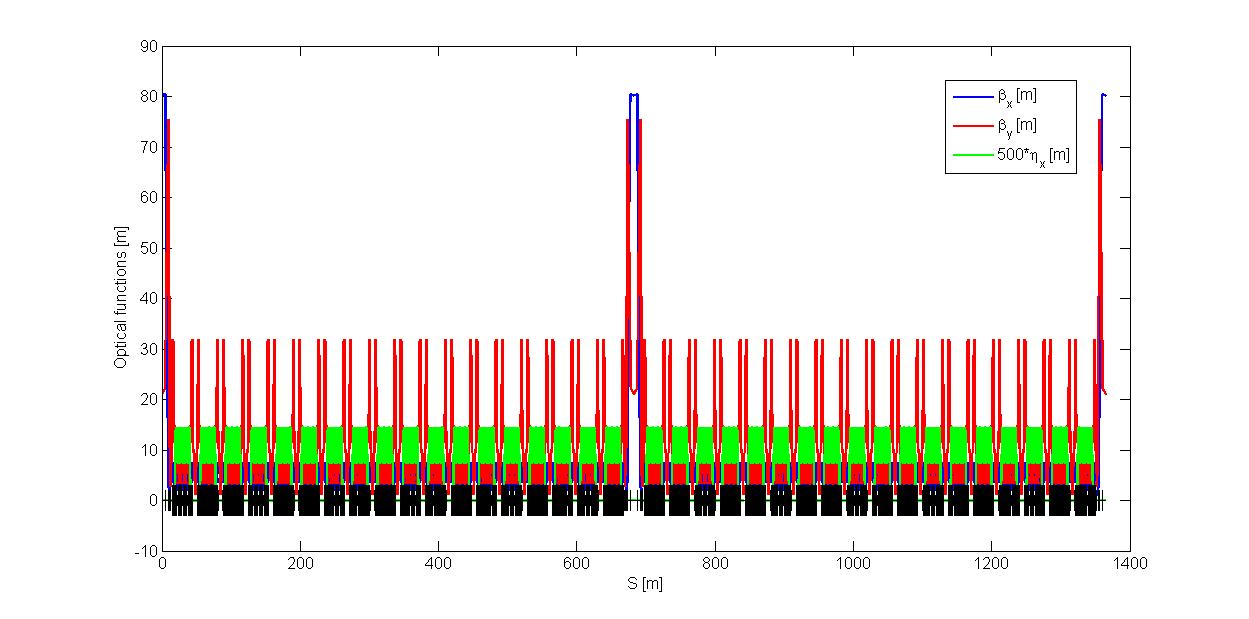 Circumference: 1364.8 m,  2 superperiods, 36 supercells
Working point: 111.39, 39.30
Natural chromaticity: -184, -181
Natural emittance: 51 pm.rad
Y. Jiao, IHEP BP Seminar
5
Lattice layout in one superperiod
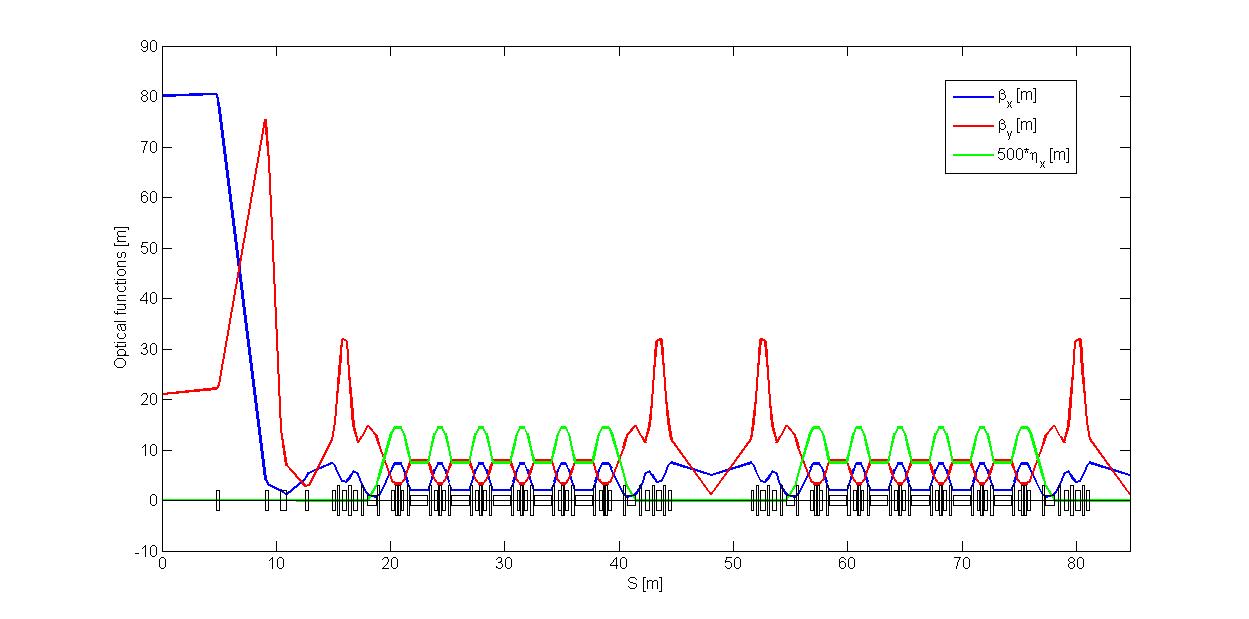 7-m low-beta straight section
High-beta 10-m Straight section *2, bx/y = (80, 21) m;
Low-beta 7-m Straight section *36, bx/y = (5,1.11) m ;
Phase advance per supercell: (6p + p/6 + duxp/36, 2p + p/6 + duyp/36)
with  dux = 0.39,  duy = 0.30.
Y. Jiao, IHEP BP Seminar
6
Dynamic aperture
Large enough on-momentum DA, satisfies the requirements of pulsed sextupole injection;

Momentum acceptance is not large, ~ 1.5%, not long Touschek lifetime. However, this can be cured with top-up injection.
On-momentum DA
Off-momentum DA
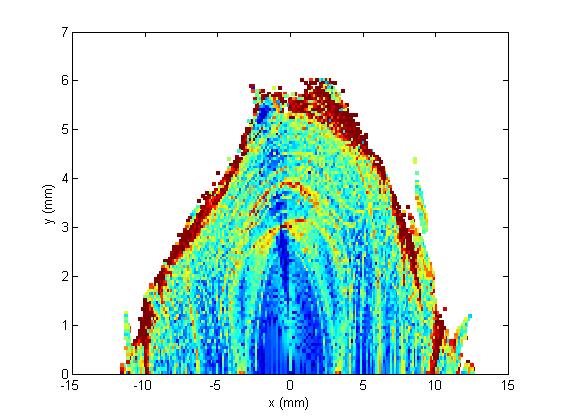 Y. Jiao, IHEP BP Seminar
7
Black: bare lattice,   Green: multiple error=10-4, 
Blue: multiple error & bending error
Injection insertion
φxinj= φxstd+2π 
    φyinj= φystd
Keep the symmetry for linear lattice
Help for dynamic aperture for on-momentum
Straight length>9m for pulse sextupole injection
PSM: pulse sextupole magnet for injection, 
          L=0.6m, 1000Tesla/m2 52mm pole diameter
          bottom width<4μs
          (details ref. KANG Wen also JIAO Yi talk)
SEP: Septum magnet
Straight length 9.2m
>5mm dynamic aperture
15BA*16
Lower β section with double wraists
βx =3m,  βy =1m, straight section 7m*2
Canting structure is neccesary
higher β section for injection
βx =80m,  βy =8m, middle straight section 9.2m for injection
φxinj= φxstd     φyinj= φystd(hope improve dynamic aperture for off-momentum)
Middle β section for Mobius ring
βx  = βy =7m, straight section 14m
φxMob= φxstd     φyMob= φystd
Length between the two  arc bending magets is equal to each other for high beta and middle beta section
Dynamic aperture for 15BA
6BA*40
Damping wiggler effects
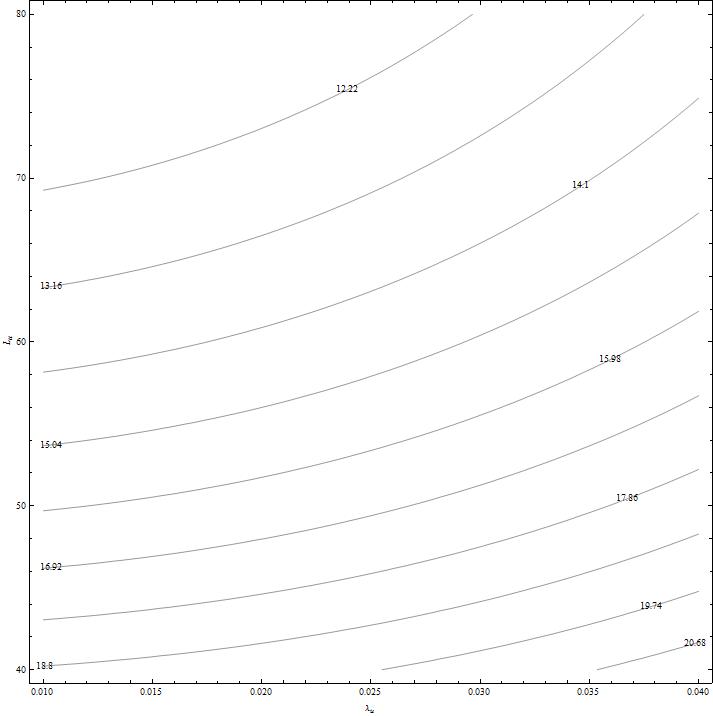 Damping wiggler (DW), peak field 2.3 Tesla,
Undulator period 3.1 cm, 

40-m DW  20 pm
50-m DW  17 pm
60-m DW  15 pm
70-m DW  14 pm
Lu (m)
lu (m)
Y. Jiao, IHEP BP Seminar
17
Round beam
Local round beam
    1.75m 15Tesla solenoid( π/4 x-y rotating ) 
    +2.5m ID(circle polarity EPU is best for decouple)
    + 1.75m 15Tesla anti-solenoid (- π/4 x-y rotating ) 
    at least 6m space

    local scheme by A. Chao and P. Raimondi

Global round beam:
    π/2 x-y rotating solenoid(Mobius ring)
    other method
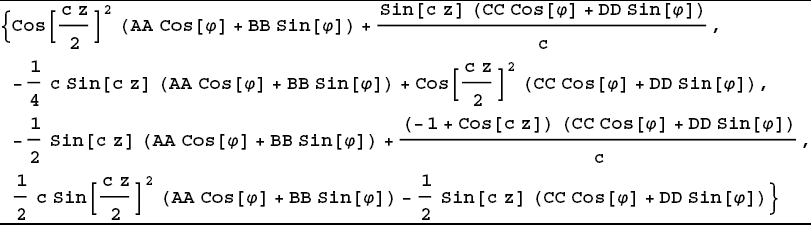 εx= (AA DD-BB CC)  Cos[(c z)/2]2
εy= (AA DD-BB CC)  Sin[(c z)/2]2
Chromaticity correction
Up to 5th order DA map( polynomial ) with sextupole, octupole, decuple, duodecupole strength variables(can reach to about 30 variables)
Up to 6th order corresponding Hamiltonian
Up to 4th order chromaticity
Up to 2nd detuning coefficients
Up to 6th resonance coefficients
Optimizing chromaticity curve under controlling detuning and resonance coefficients (mainly on 3rd order and 4th order)
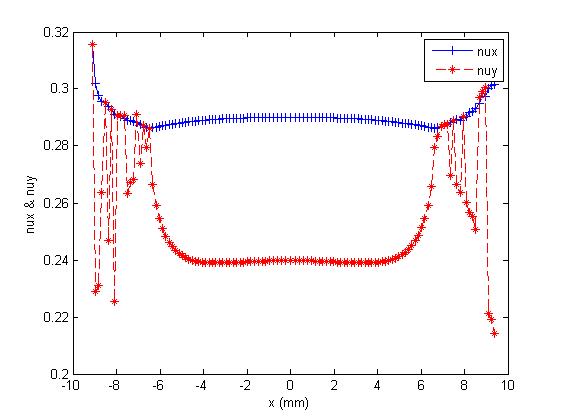 Comparison for different detune coefficient(dq/dx)
Summary
The lattice design of BAPS is still in progress.
To reach diffraction limit very strong damping wiggler and solenoid is necessary in our design
The dynamic aperture for bare lattice and 10-4 multiple error looks acceptable for pulse sextupole injection
For NBA structure, N=7 is popular in USR design, How large N(>7) is applicable?